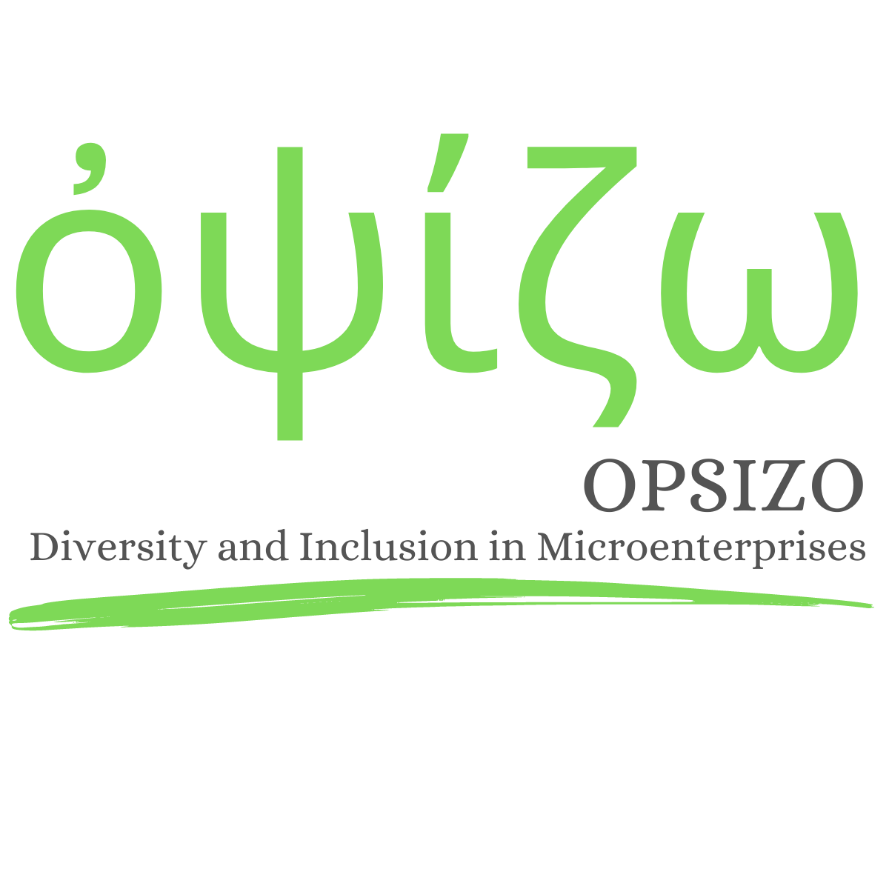 ὀψίζω Suite

Supportare il coming out al lavoro
Partner autore: Università degli Studi di Napoli Federico II
Diversità & Inclusione nelle Microimprese
2022-1-IT01-KA220-VET-000086407
https://opsizo.eu/index.php
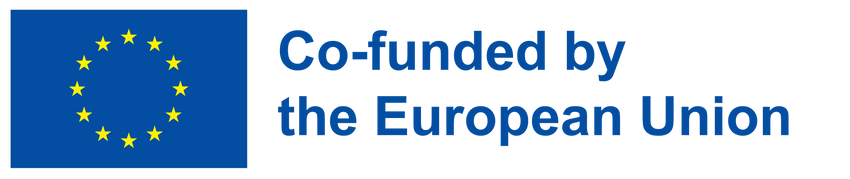 The European Commission's support for the production of this publication does not  constitute an endorsement of the contents, which reflect the views only of the  authors, and the Commission cannot be held responsible for any use which may be  made of the information contained therein.
Legal description – Creative  Commons licensing:  The  materials published  on the Opsizo project website are classified as  Open  Educational  Resources' (OER) and can be freely (without permission of their creators):  downloaded, used, reused, copied, adapted, and shared by users, with  information about the source of their origin.
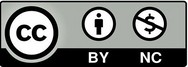 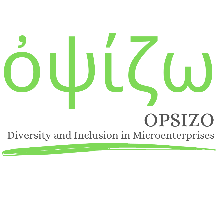 Esperienze di coming out al lavoro
Jacopo ha 26 anni ed ha un diploma in graphic design preso con buoni risultati. “Sono entrato in un centro stampa con un’identità femminile, non ero ancora consapevole. Quando ho iniziato la terapia ormonale, i datori di lavoro non riuscivano ad accettare che i clienti potessero vedere il mio cambiamento.
Mi chiamavano con promomi femminili e usavano continuamente il mio dead name (il nome assegnato alla nascita), anche dopo che mi è comparsa la barba e la mia voce è cambiata. Lo facevano di fronte ai clienti, che spesso erano perplessi. ‘Puoi venire con 10 centimetri di barba ma consinuerò a fare errori perchè sono distratto’ mi disse una volta il mio datore di lavoro.
È stata dura. Siamo andati avanti così per un anno finchè non hanno deciso di licenziarmi. Mi hanno detto che non volevano problemi con i clienti”.
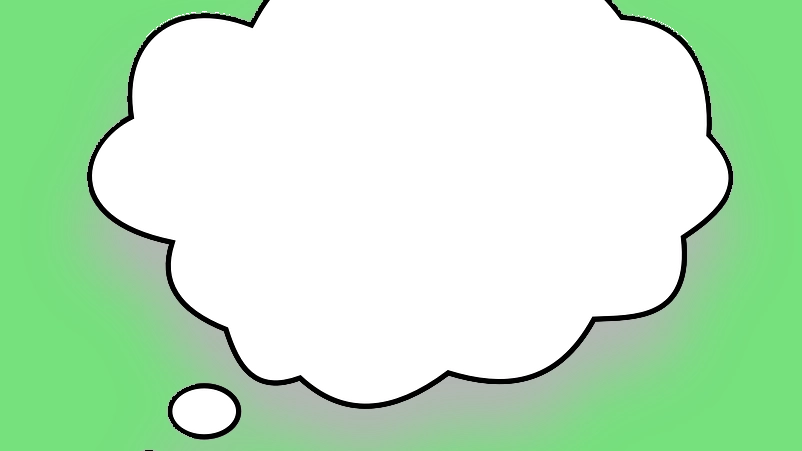 The European Commission's support for the production of this publication does not  constitute an endorsement of the contents, which reflect the views only of the  authors, and the Commission cannot be held responsible for any use which may be  made of the information contained therein.
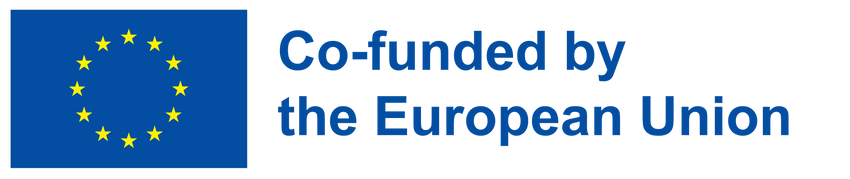 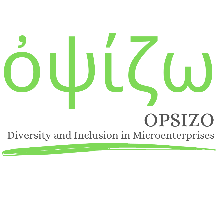 Esperienze di coming out al lavoro
Finchè ha avuto un CV con il nome e le declinazioni al maschile, le opportunità si sono presentate quasi ogni giorno. Una carriera rispettabile: 24 anni, due lauree, una a Milano ed una a Parigi. “Ad un certo punto ho pensato che fosse assurdo non dire chi sono davvero e così ho iniziato a presentarmi col mio nome di Simona ed a specificare che ho un’identità non binaria”. Ed è stato allora che le offerte sono precipitate. “Sono crollate del 90 percento. Forse è sfortuna, ma i fatti dicono che fino ad allora avevo una chiamata al giorno. Ora niente. Sono senza lavoro e accetterei qualsiasi cosa.”
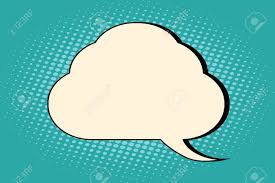 The European Commission's support for the production of this publication does not  constitute an endorsement of the contents, which reflect the views only of the  authors, and the Commission cannot be held responsible for any use which may be  made of the information contained therein.
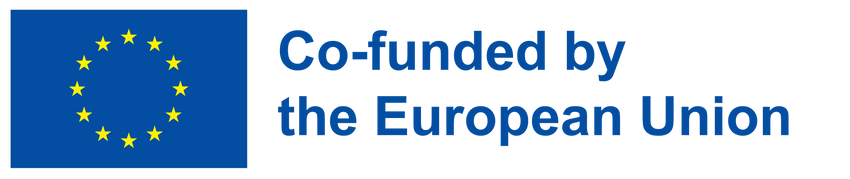 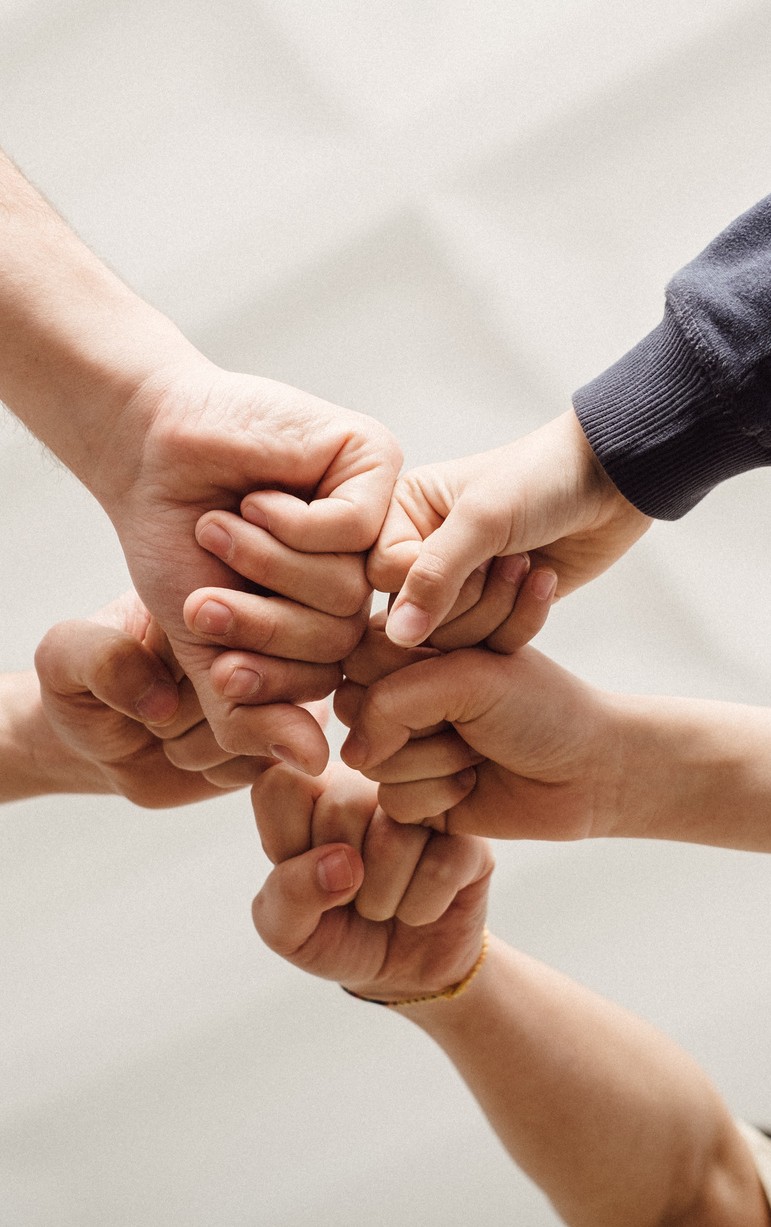 Uno studio del 2019 finanziato dalla Commissione Europea dimostra che nella popolazione trans nell’EU, solo metà ha un impiego retribuito, comparato ad una media generale del 69.3%. Inoltre, solo una persona su quattro riporta di vivere un ambiente lavorativo supportivo e di non aver mai fatto esperienza di commenti negativi relativi alla sua identità di genere.
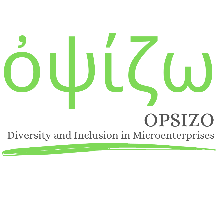 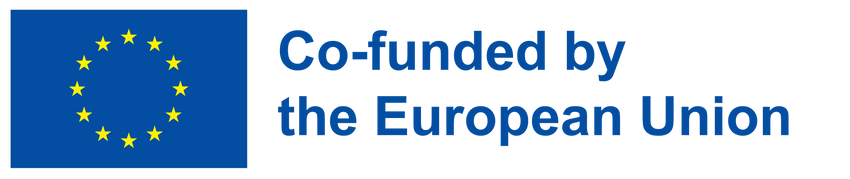 The European Commission's support for the production of this publication does not  constitute an endorsement of the contents, which reflect the views only of the  authors, and the Commission cannot be held responsible for any use which may be  made of the information contained therein.
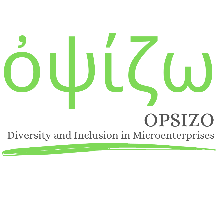 Cosa cambia se una persona trans fa coming out
Fare coming out sul posto di lavoro può includere i seguenti punti:

1. cambio di nome, soprannome e pronome, indirizzo e-mail;
2. cambio di stile e di abbigliamento;
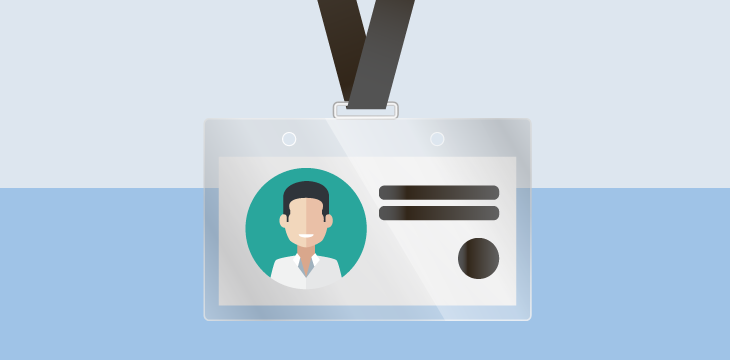 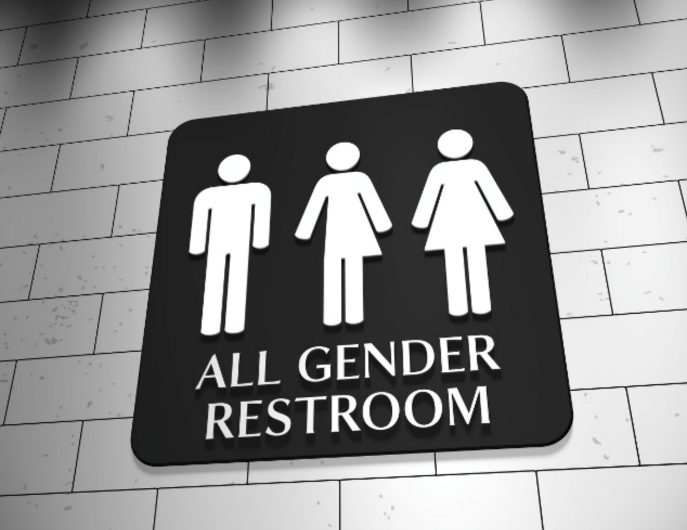 3. uso di spogliatoi, bagni e altri spazi in accordo con la propria identità di genere;
4. uso della divisa in accordo con la propria identità di genere.
The European Commission's support for the production of this publication does not  constitute an endorsement of the contents, which reflect the views only of the  authors, and the Commission cannot be held responsible for any use which may be  made of the information contained therein.
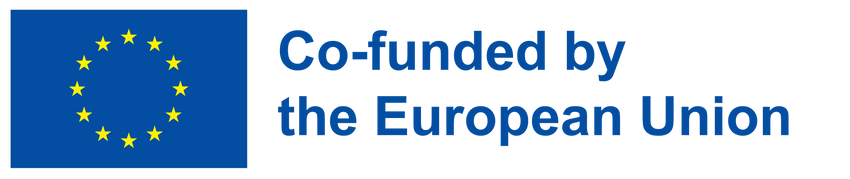 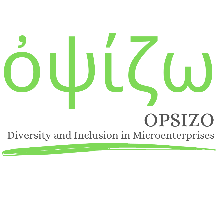 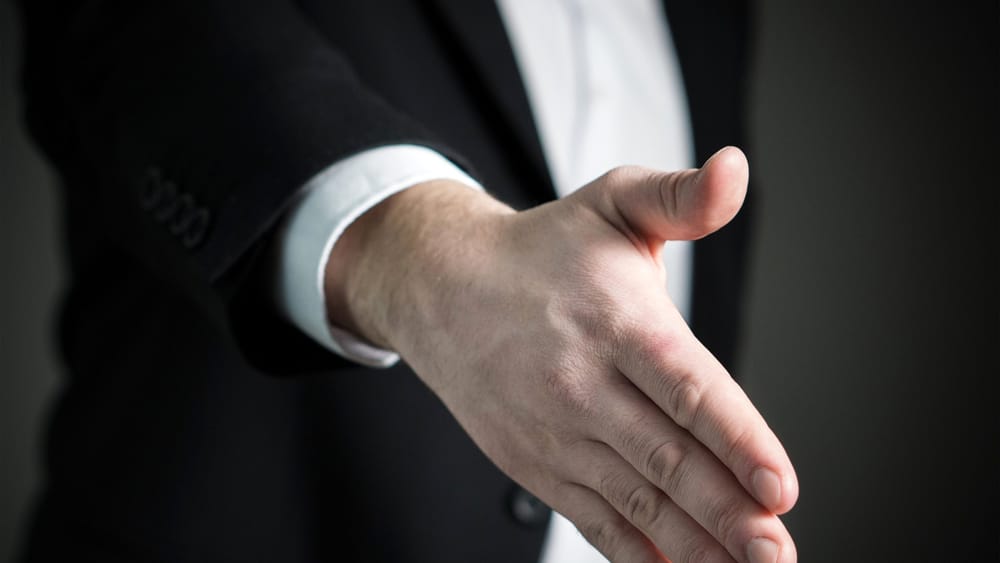 Come un datore di lavoro può mostrare accettazione e supporto:
ringrazia l’altra persona per la fiducia in te che ha mostrato e assicura il tuo completo supporto; 
chiedigli/le chi è già informato sulla situazione;
indaga sui bisogni della persona trans, i.e. cosa vorrebbero cambiare in termini concreti, quali sfide ci sono;
chiedi della prospettiva temporale del processo di coming out;
suggerisci alla persona trans di approcciarti a lui/lei immediatamente e in un colloquio faccia a faccia con il genere corretto.
The European Commission's support for the production of this publication does not  constitute an endorsement of the contents, which reflect the views only of the  authors, and the Commission cannot be held responsible for any use which may be  made of the information contained therein.
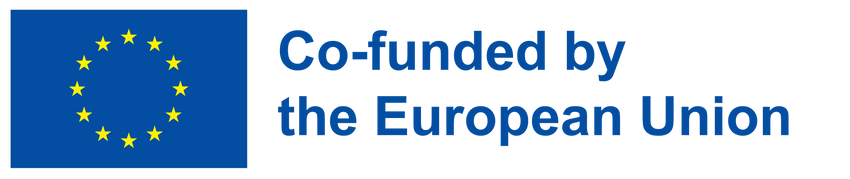 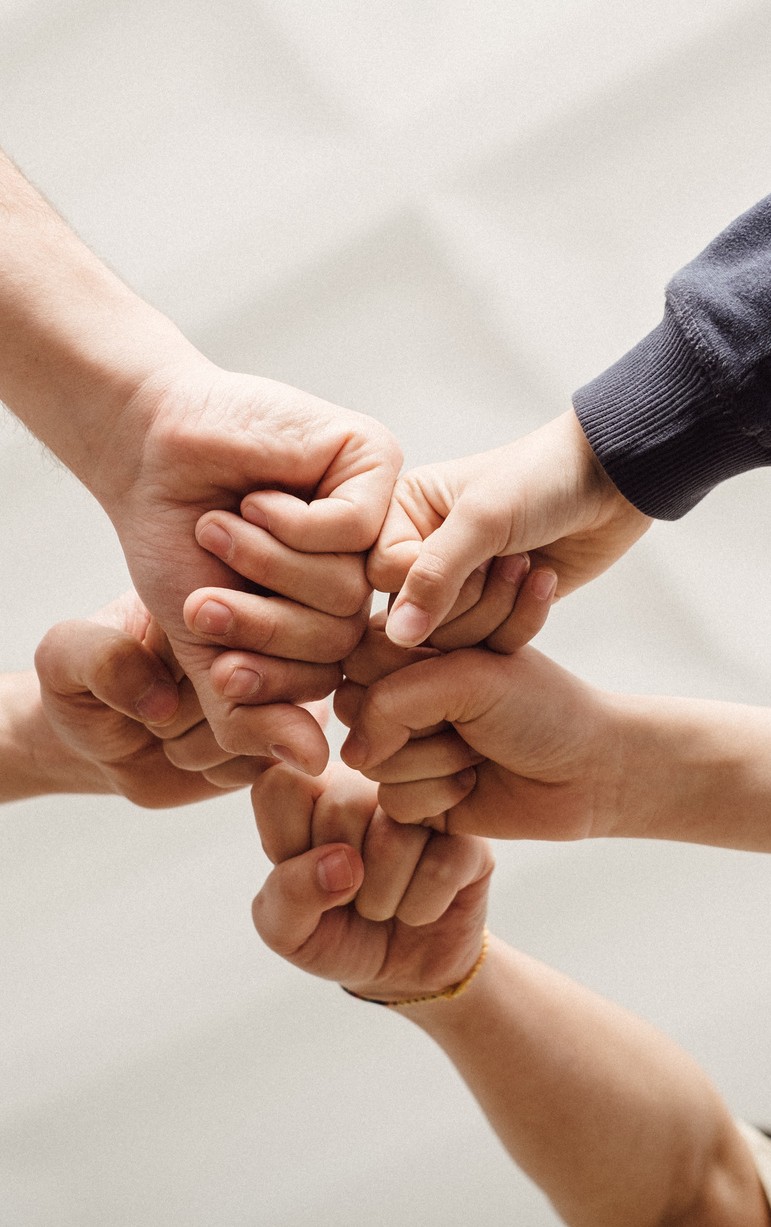 Supportare il coming out nel team
Per comunicare il coming out al team il contesto ideale è in un meeting. In questo caso la persona che conduce il team assume il ruolo di moderatore e su richiesta della persona comunica anche il coming out.

Questo chiarisce la posizione della compagnia e dei leader ed informa tutti su come procedere.

In questo caso è meglio chiarire in precedenza se la persona trans vuole partecipare o meno.
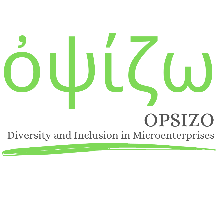 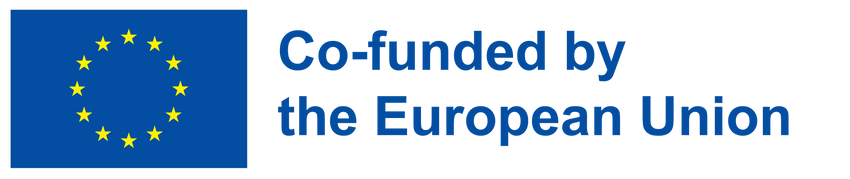 The European Commission's support for the production of this publication does not  constitute an endorsement of the contents, which reflect the views only of the  authors, and the Commission cannot be held responsible for any use which may be  made of the information contained therein.
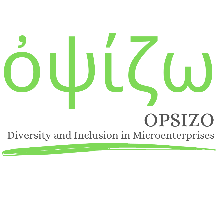 Un esempio di comunicazione che può essere trasmessa al resto dello staff:
“Vorrei informarvi di un’importante informazione riguardante uno dei membri del nostro staff. La persona che fino ad ora avete conosciuto come Paolo Rossi è trans. Questo significa che il sesso assegnatole alla nascita non era quello giusto. Il nome che ha scelto per la sua identità di donna è Anna. Siamo felici di poter contare su di lei in futuro – come Anna Rossi – e di supportarla nel vivere secondo la sua identità di genere.”

A partire dai prossimi giorni, Anna verrà a lavoro con i vestiti che sente essere più in linea con la sua identità. D’ora in avanti useremo i pronomi corretti e nei prossimi giorni avrà anche un nuovo indirizzo e-mail. Come tutti gli altri impiegati della compagnia Anna userà i bagni che corrispondono al suo genere. Tutti gli altri impiegati saranno informati dopo questo meeting via e-mail. Anna informerà i suoi clienti entro la fine della settimana. Vorrei anche ricordarvi che sta ad Anna decidere chi informare della sua identità trans. Se avete domande potete chiedere a me o direttamente ad Anna. Potete anche farlo tra qualche giorno, magari qualcuno di voi sente la necessità di assimilare questa informazione. Auguriamo ad Anna ogni bene in questo step importante e siamo impazienti di continuare questa cooperazione in futuro.”
The European Commission's support for the production of this publication does not  constitute an endorsement of the contents, which reflect the views only of the  authors, and the Commission cannot be held responsible for any use which may be  made of the information contained therein.
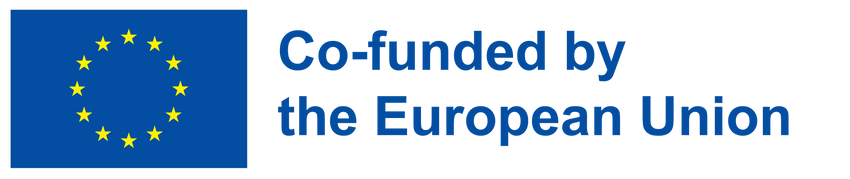 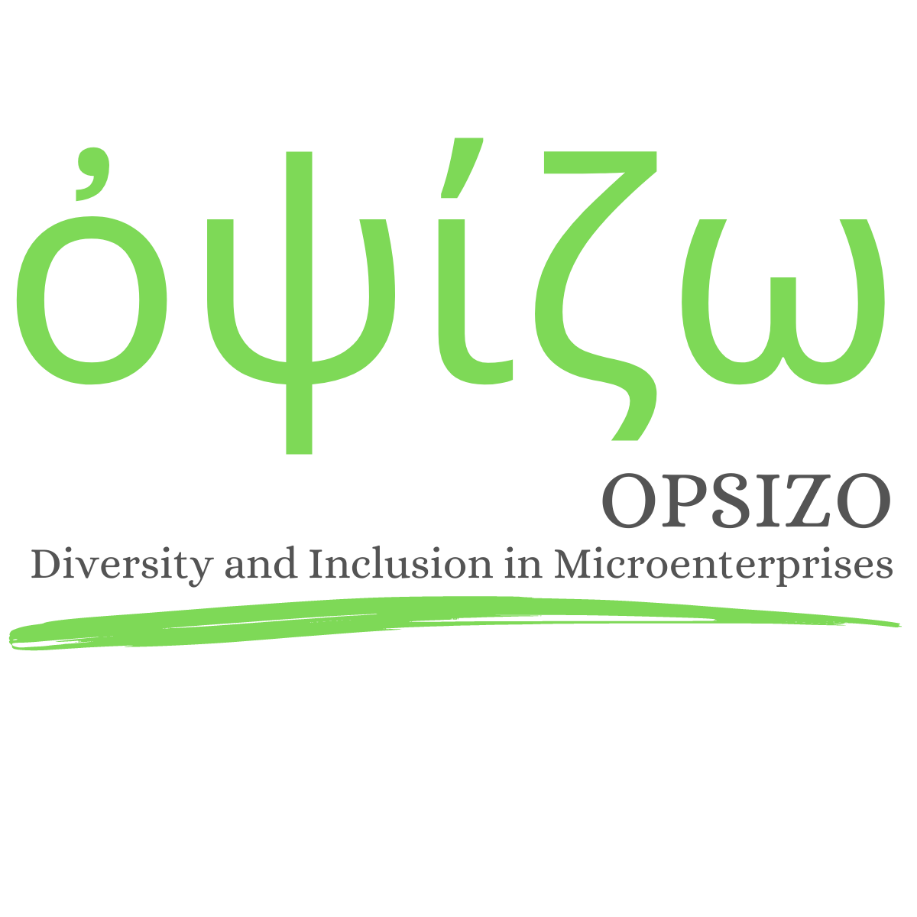 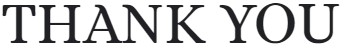 Continua il tuo percorso di training su: https://opsizo.eu/index.php
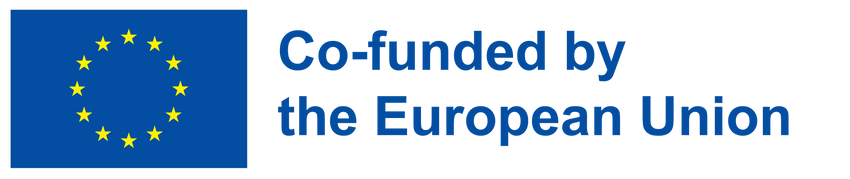 The European Commission's support for the production of this publication does not  constitute an endorsement of the contents, which reflect the views only of the  authors, and the Commission cannot be held responsible for any use which may be  made of the information contained therein.
Legal description – Creative  Commons licensing:  The  materials published  on the Opsizo project website are classified as  Open  Educational  Resources' (OER) and can be freely (without permission of their creators):  downloaded, used, reused, copied, adapted, and shared by users, with  information about the source of their origin.
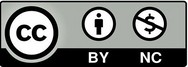